Ticket to Work Program ALL EN Call May 18, 2017
Work Without Limits Administrative Employment Network
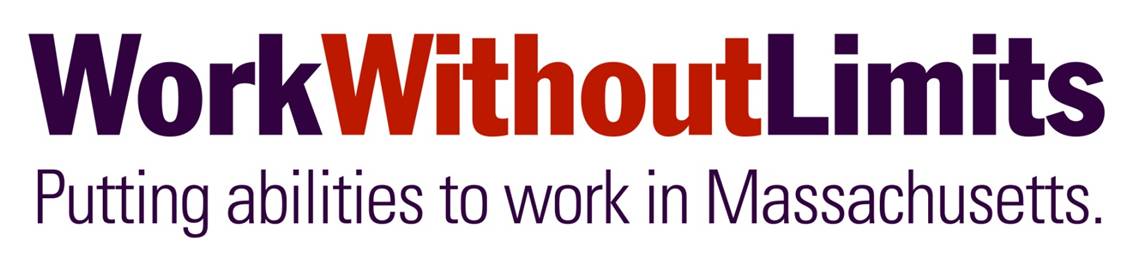 1
What is the Work Without Limits Administrative Employment Network?
The Work Without  Limits Administrative Employment Network (WWL AEN) partners with community based vocational rehabilitation programs to maximize revenue through the Ticket to Work Program.  
Our work with Ticketholders is focused on providing benefit and work incentive counseling to support their self-sufficiency goals.
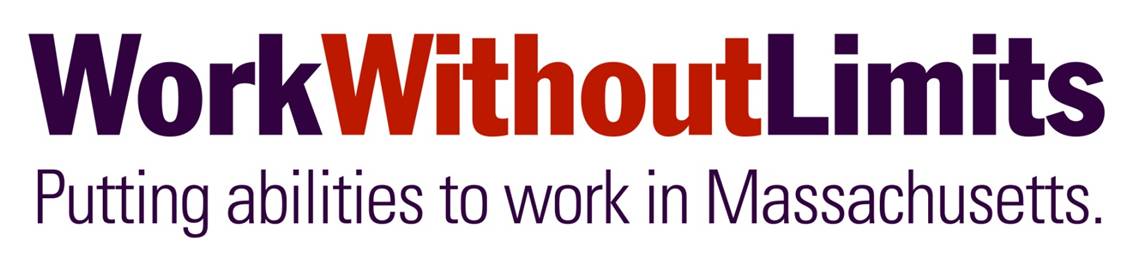 2
WWL AEN Background
The WWL AEN is housed at the University of Massachusetts Medical School’s Disability Health, and Employment Policy Unit (DHEP) which manages Work Without Limits.
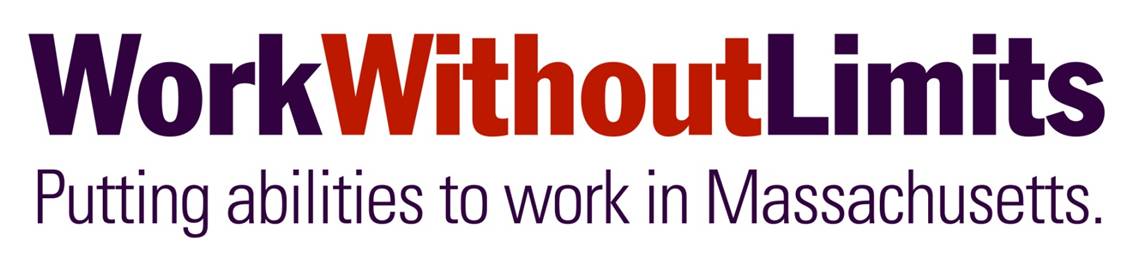 3
WWL AEN Background, Cont.
Work Without Limits includes:
A statewide network of employers and partners with the goal of  increasing  the employment of people with disabilities.
The Jobs Without Limits online job board specifically for job seekers with disabilities seeking to work and advance their careers, and for the employers who seek to hire them.
BenePLAN, a Work Incentive Planning and Assistance (WIPA) program providing benefit and work incentive counseling to SSI and SSDI recipients who are working or actively seeking employment. 
The WWL AEN
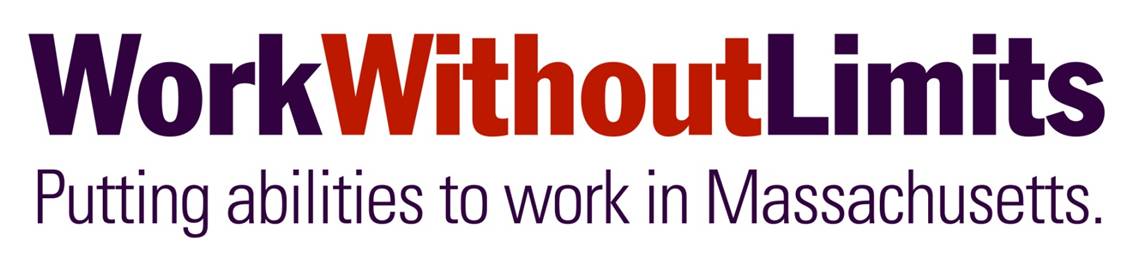 4
Why Did We Choose the AEN Model?
Our experience at Work Without Limits indicated that many community based vocational rehabilitation programs were not participating in the Ticket to Work Program because of the time required to apply to become an EN and the administrative requirements of managing the program.
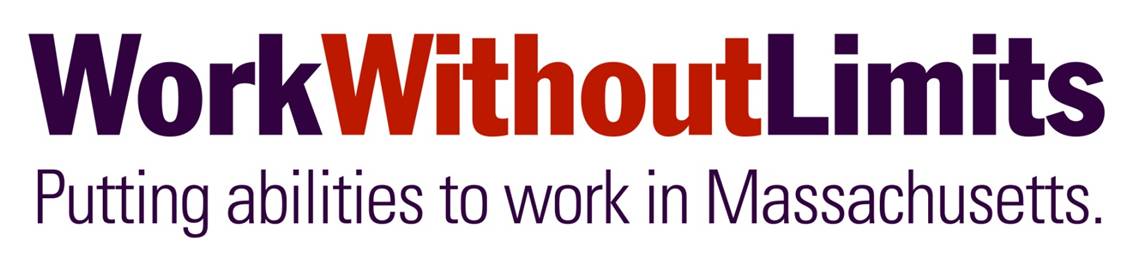 5
Why Did We Choose the AEN Model?, Cont.
We also became aware that many existing ENs were no longer participating in the Ticket to Work program due to the administrative responsibilities of managing the program and staff limitations.
We believed that we could help these organizations generate  significant Ticket revenue and use our experience in providing work incentives counseling to help Ticketholders achieve their self-sufficiency goals.
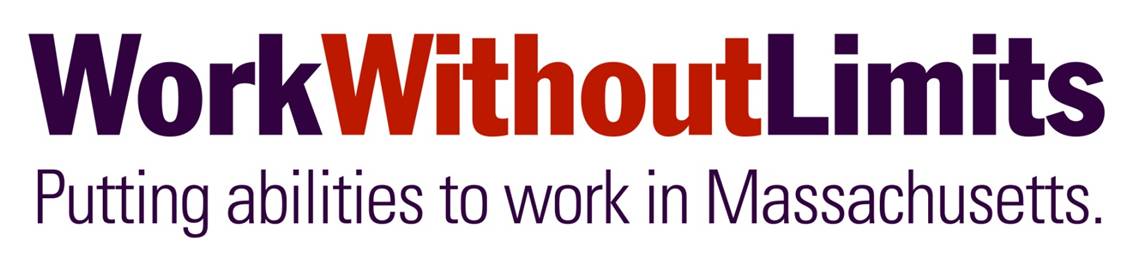 6
Development of the WWL AEN
The WWL AEN was approved as an Employment Network by the Social Security Administration in September 2014. Since that time:
We have added 12 partners
Assigned 119 Tickets
Generated over $200,000 in Ticket revenue to date with expected revenue of $225,000+ in FY 2018
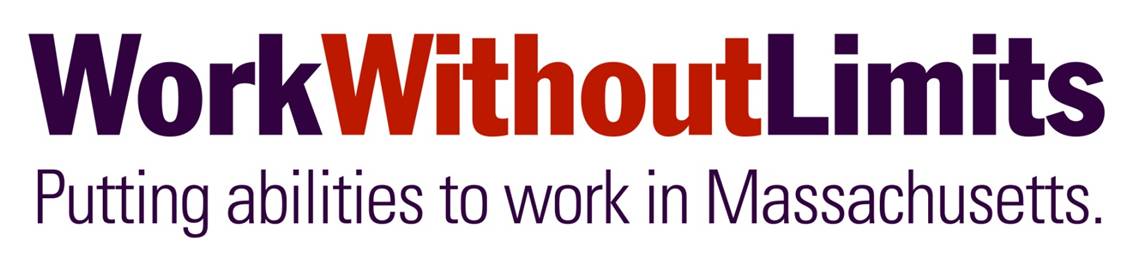 7
Our Partners
Our partners include:
10 community based vocational rehabilitation organizations providing employment supports for people with disabilities
1 One Stop Career Center
1 Statewide peer-operated networking organization providing training and certification to mental health Peer Specialists
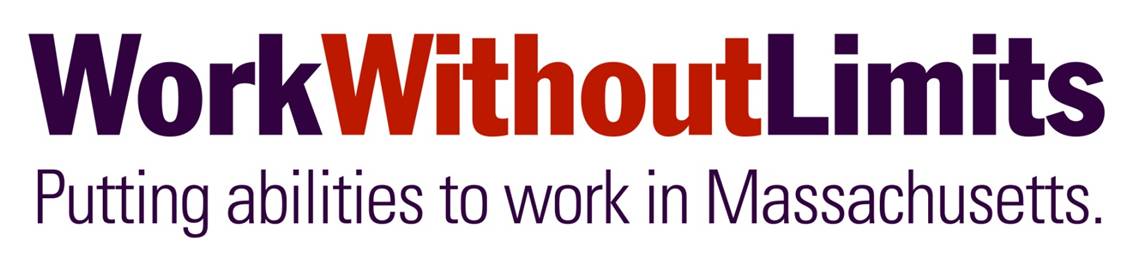 8
What Services Does the WWL AEN Provide?
The WWL AEN provides our  partners with full service administrative support in managing the Ticket to Work Program, including: 
IWP development
Ticket assignment
Developing earnings documentation, using either the Ticketholder’s pay stubs or Work Number (Equifax) reports
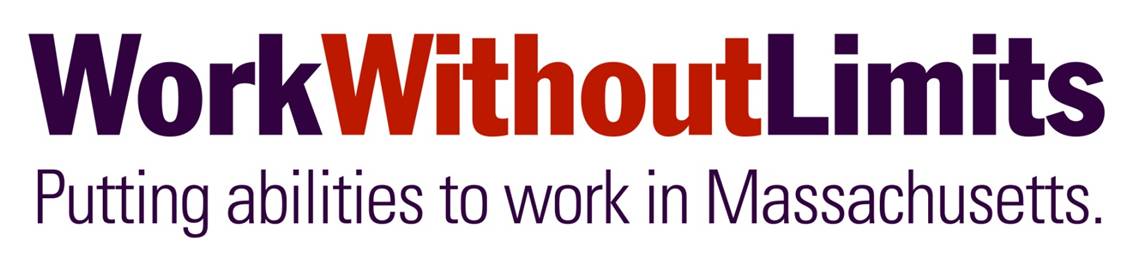 9
What Services Does the WWL AEN Provide?, Cont.
Submitting  payment requests
Distributing  payments to our partners
Extensive Benefit counseling with long term follow-up support including quarterly outreach (at minimum) to assigned Ticketholders
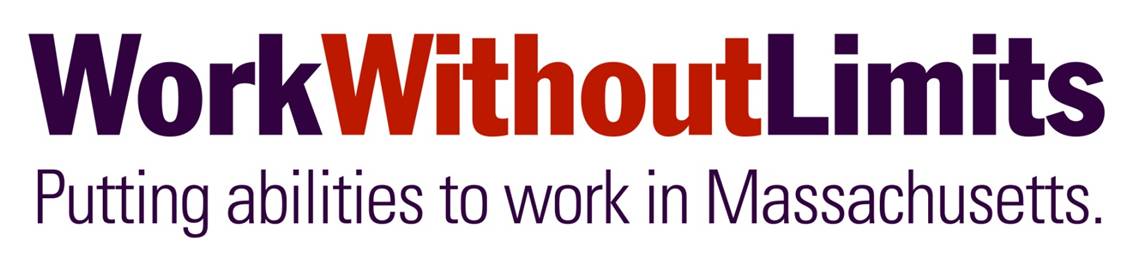 10
Referral Process
We have a simple referral process:
Referring staff from our partner organizations complete a one page referral with signed SSA 3288 release forms allowing us to receive information from SSA regarding benefits, employment history and use of work incentives.
We welcome self-referrals as well.
We are generally able to provide benefit counseling and, when appropriate, Ticket assignment within one month of referral.
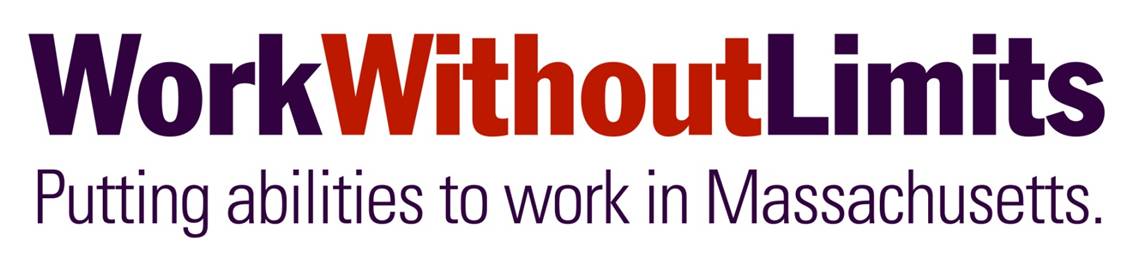 11
Referral Process, Cont.
As mentioned, Work Without Limits houses BenePLAN a Work Incentives Planning and Assistance program.
We maintain strict compliance with the WIPA/EN firewall requirements.  While we make referrals to BenePLAN and other WIPA projects for ongoing benefits and work incentives counseling as needed, we do not receive referrals from BenePLAN and no BenePLAN staff work on the WWL AEN.
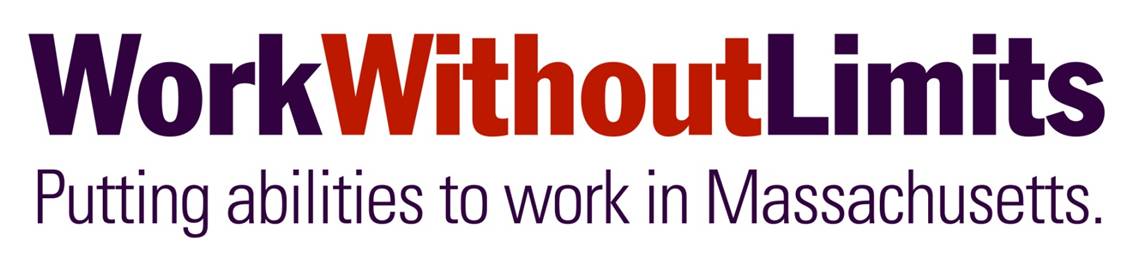 12
Staffing
Staffing includes:
DHEP Director providing administrative oversight to the program
WWL AEN Project Manager providing Ticket assignment, benefit counseling and partner liaison
Two part-time administrative staff who process referrals and manage our data-base
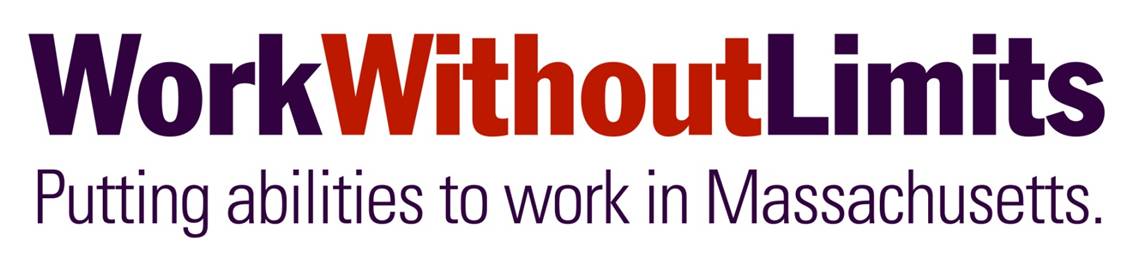 13
Questions
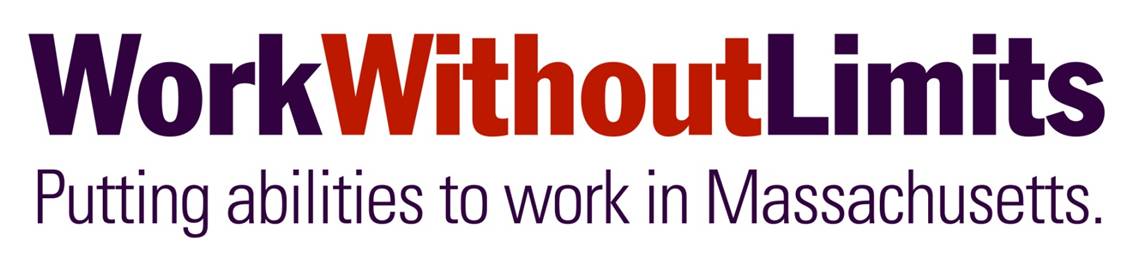 14
Thank you!
Alexis Henry, ScD, OTR/L Director, Disability Health and Employment Policy Unit
alexis.henry@umassmed.edu
Peter Travisano M.Ed. CPWIC
Manager, WWL AEN
peter.travisano@umassmed.edu
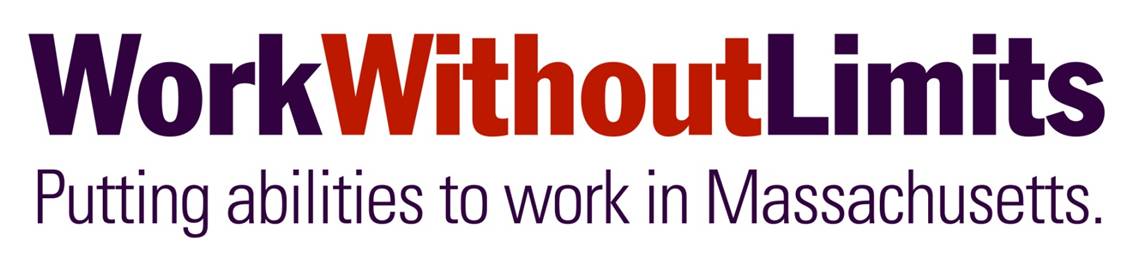 15